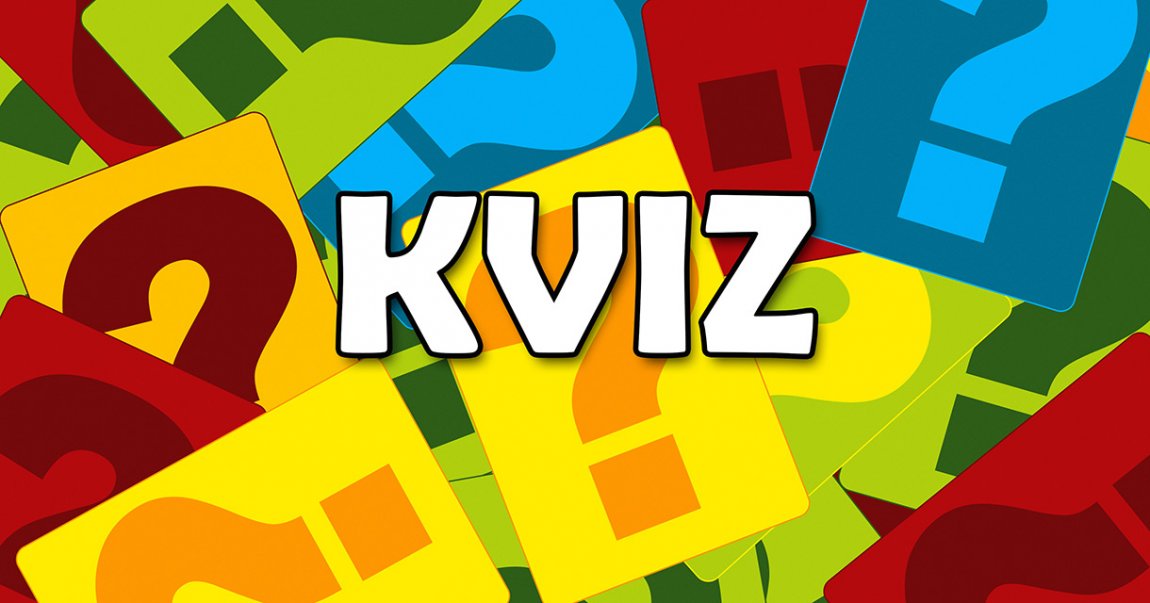 POČETAK
KOJI JE GLAVNI GRAD SAD-A?
What is the capital of the United States?
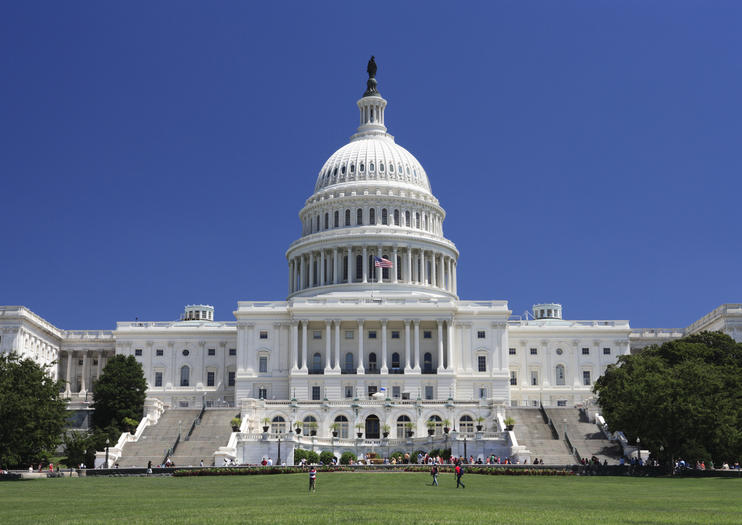 TOČAN ODGOVOR! 
(Right answer!)
Sljedeće pitanje
(Next question)
2. KOJI JE SLUŽBENI JEZIK U SAD-U?
Which is the official language spoken in  USA?
Nema 
(de facto engleski)
3. VEĆINA AMERIKANACA POTJEČE OD…
Majority of the Americans come from…
Europljana
(Europe)
Azijata
(Asia)
NETOČAN ODGOVOR! 
(WRONG ANSWER)
VRATI SE NA POČETAK…
(GO BACK TO THE START…)
TOČAN ODGOVOR! 
(RIGHT ANSWER)
Sljedeće pitanje
(Next question)
4. KOJI SU NARODI NAJSIROMAŠNIJI U SAD-u?
(WHICH ARE THE POOREST NATIONS IN THE USA?)
Hispanci
(Hispanics)
Afroamerikanci
(Afroamericans)
5. KOLIKO SAVEZNIH DRŽAVA IMA SAD?
(HOW MANY FEDERAL STATES DOES USA CONSIST OF?)
A) 50
c) 64
B) 45
D) 56
NETOČAN ODGOVOR! 
(WRONG ANSWER)
VRATI SE NA POČETAK…
(GO BACK TO THE START)
TOČAN ODGOVOR! 
(CORRECT ANSWER)
Sljedeće pitanje
(Next question)
6. KAKAV JE POLITIČKI USTROJ  SAD-a?
(WHAT TYPE OF POLITICAL ORGANISATION DOES THE USA HAVE?)
Savezna republika s predsjedničkim sustavom vlasti
(The federal republic with the presidential system of power)
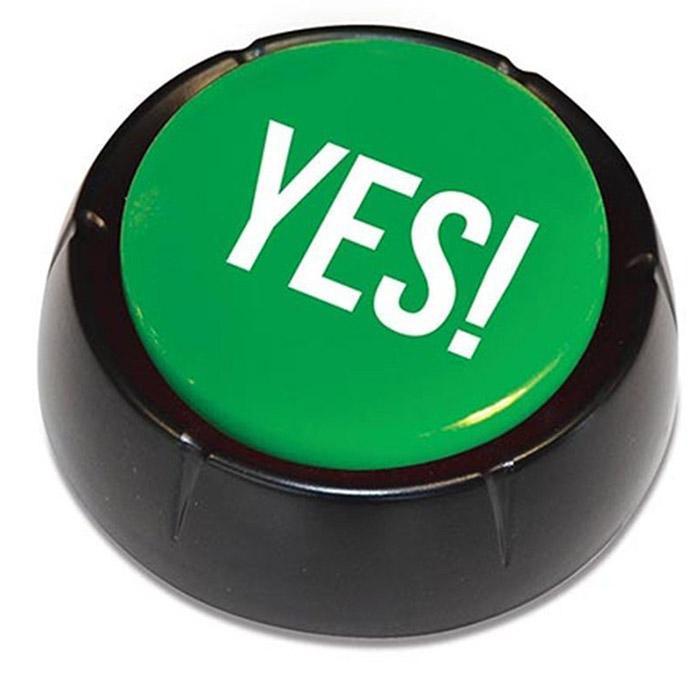 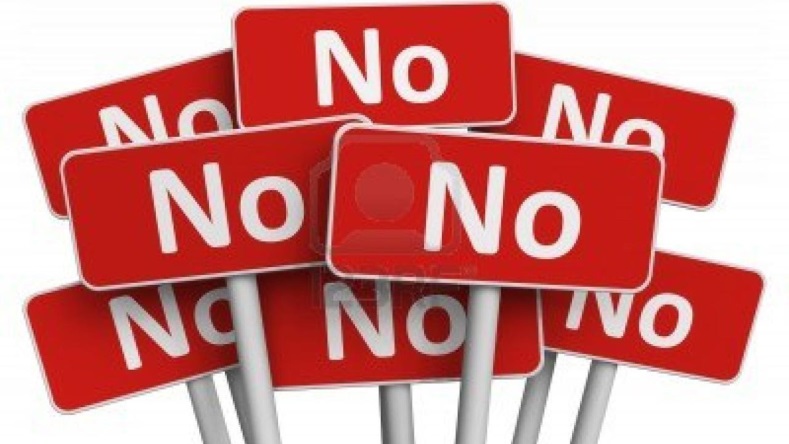 NETOČAN ODGOVOR! 
(Wrong answer)
VRATI SE NA POČETAK…
(Go back to the start)
TOČAN ODGOVOR! 
(CORRECT ANSWER)
Sljedeće pitanje
(Next question)
7. TKO JE PREDSJEDNIK SAD-a?
(WHO IS THE PRESIDENT OF THE USA?)
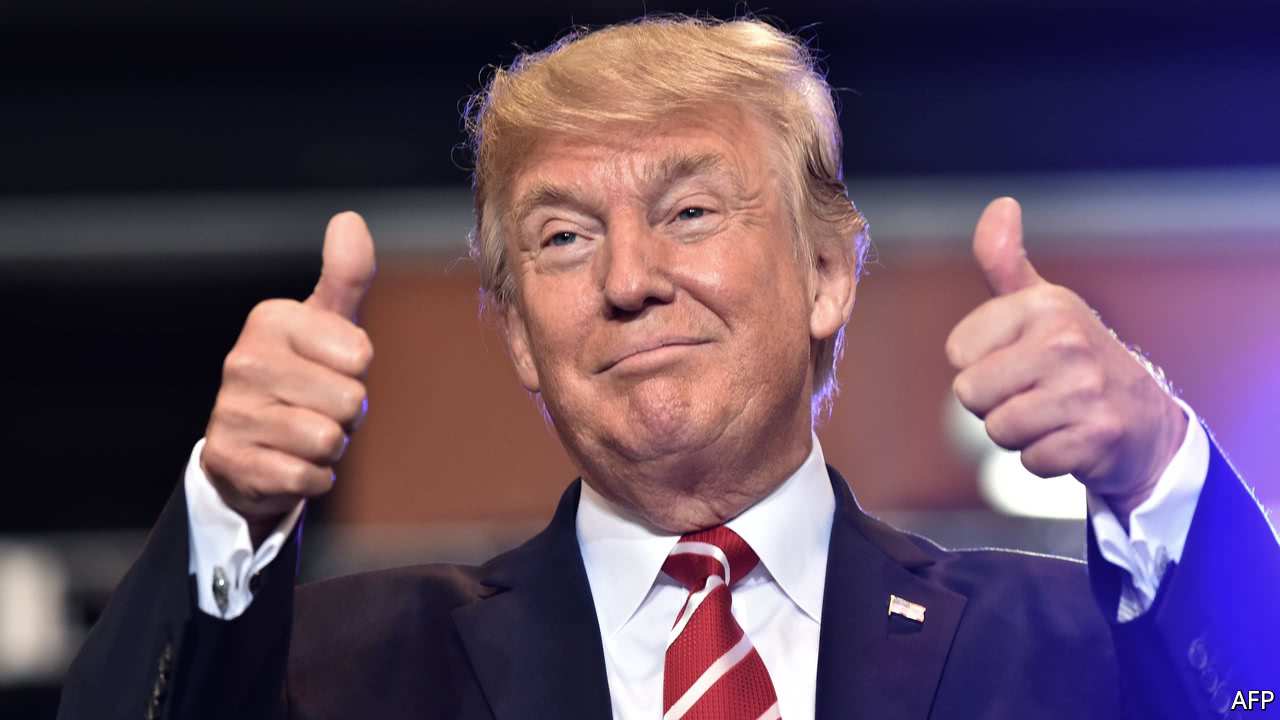 8. Koje od nabrojanih vrijednosti nisu sastavni dio vrijednosnog sustava u SAD-a?
(Which of the following values are not part of the value system of the USA?)
D) Demokracija
(democracy)
Mobilnost
(Mobility)
B) Individualizam
(individualism)
E) Volonterstvo
(volunteering)
C) Pravda
(Justice)
F) Promjene
(Changes)
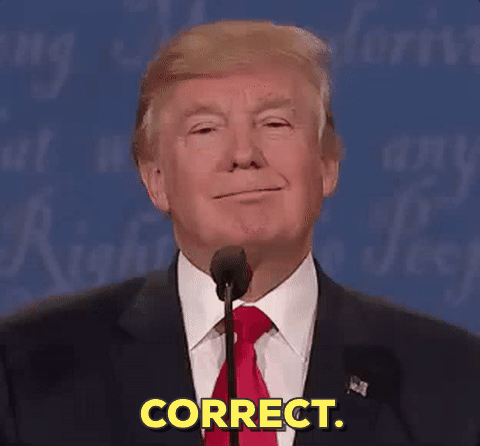 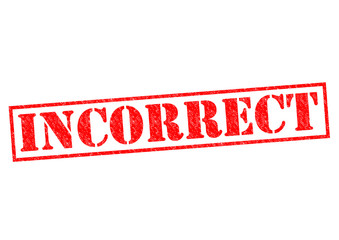 9. Svaki predsjednik SAD-a dio svoje vladavine bio je u ratu 
(Every president of the USA has taken part in a war during his governance. )
TOČNO
(Correct)
NETOČNO
(Incorrect)
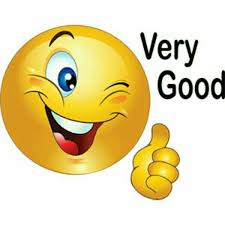 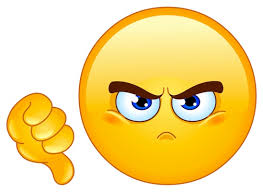 10. Tko je bio predsjednik SAD-a, istaknuti protivnik ropstva 1860-ih godina?
(Who was the president of the USA, who fought against slavery in the 1860’s?)
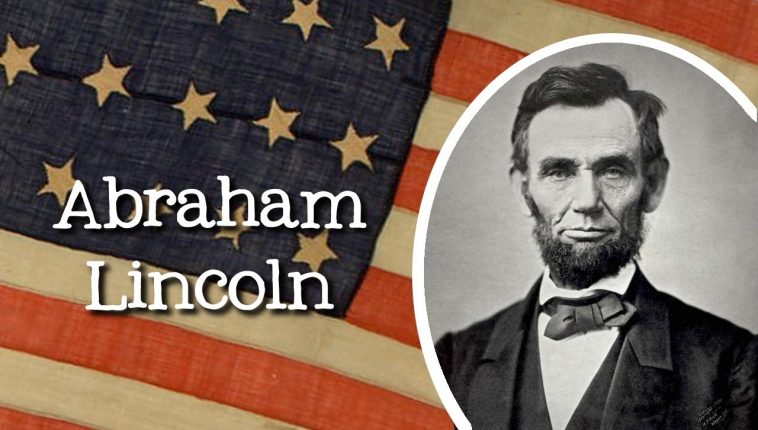 11. Kako se zvao program kojim je F.D. Roosevelt pokušao pronaći izlaz iz krize 1930-ih godina?
(What was the name of the program which helped F.D. Roosevelt deal with crisis in 1930’s?  )
NEW DEAL
12. Zakon o socijalnoj sigurnosti, donesen 1935. godine, sadržavao je  dva programa socijalnog osiguranja koja su usmjerena na rizike :


1. Starosti (senility)
2. Nezaposlenosti (unemployment)
Social security law from1935 contained  2 programs of social security that were directed towards which two risks?
13. U SAD-u su visoki javni socijalni troškovi, a ukupni troškovi su niski
(USA has high public social costs and low total costs )
NE
(no)
DA
(yes)
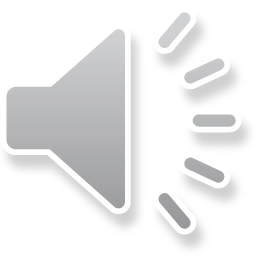 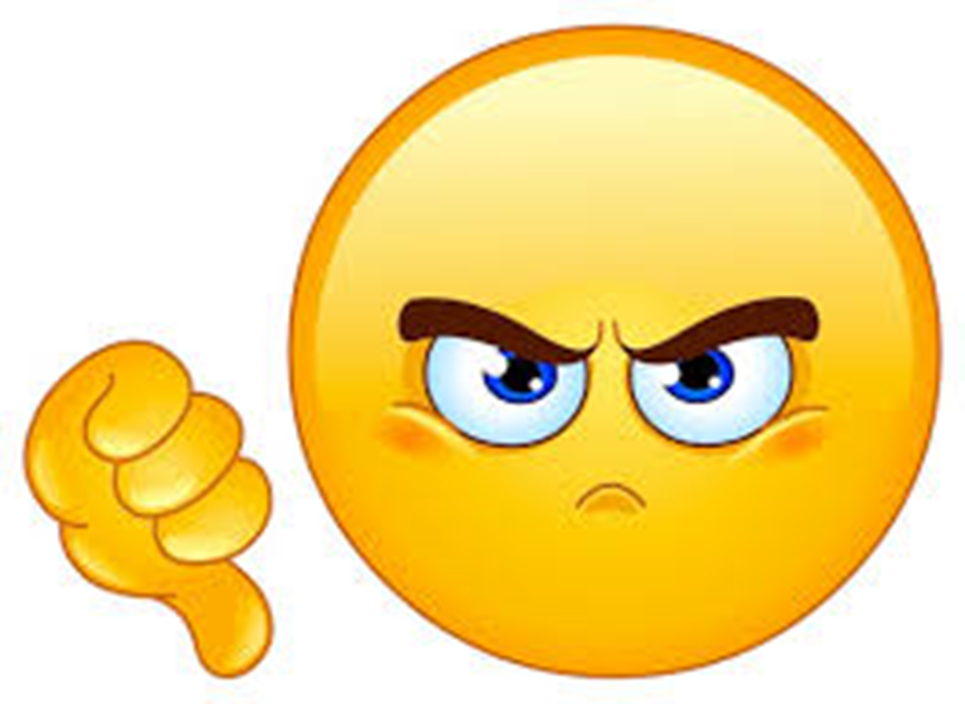 14. U SAD-u postoji /ne postoji univerzalna socijalna pomoć 
(Does USA contain a program of universal social welfare?)
NE POSTOJI
(Doesn’t exist)
15. Koliko otprilike ima socijalnih radnika u SAD-u? 
(Approximately, how many social workers work in the USA? )
60 000
16. Koliko godina traje obrazovanje za socijalnog radnika u SAD-u?
(How long does education for social workers in the USA last? )
2-10 godina
(years)
10-13
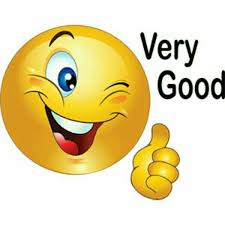 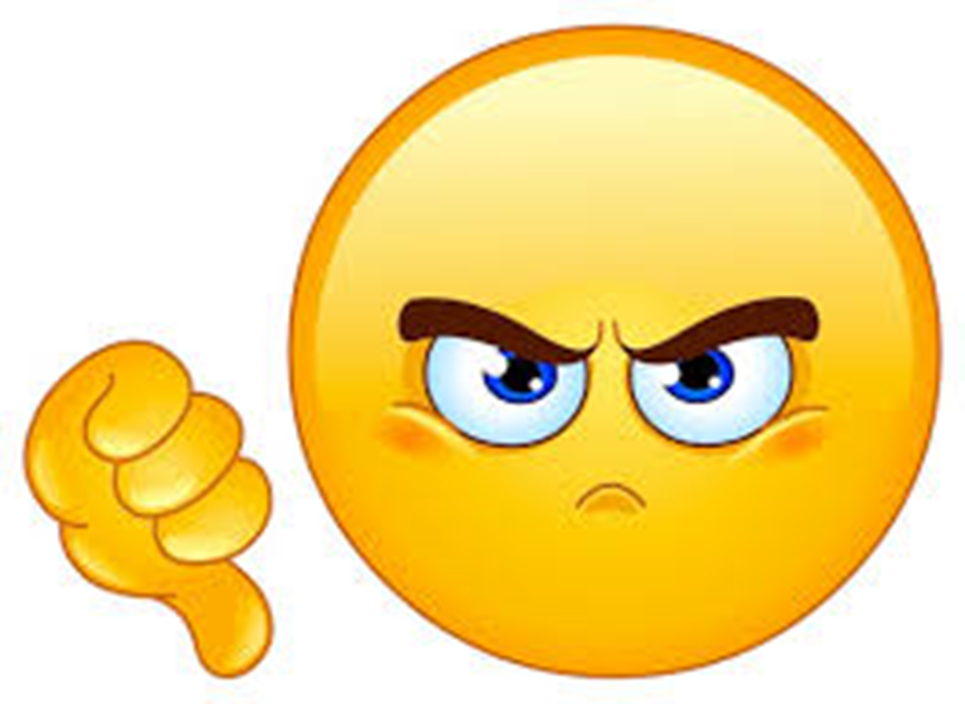 17.




________ % licenciranih socijalnih radnika ima magisterij?
(How many licenced social workers have their masters degree? ) 
(percentage)
79
18. Koje je najčešće specijalizacijsko područje u socijalnom radu u SAD-u?
(Which is the most common field of work for social workers in the USA?)
Mentalno zdravlje
(mental health)
Rad s djecom s problemima u ponašanju
(Work with children with behavioral problems)
Rad sa starijim i nemoćnim osobama
(Work with old people)
NETOČAN ODGOVOR! 
(Wrong answer)
VRATI SE NA POČETAK…
(GO BACH TO THE START)
TOČAN ODGOVOR! 
(CORRECT ANSWER)
Sljedeće pitanje…
(Next question)
19. Koji je glavni grad Kanade?
(What is the capital of Canada?)
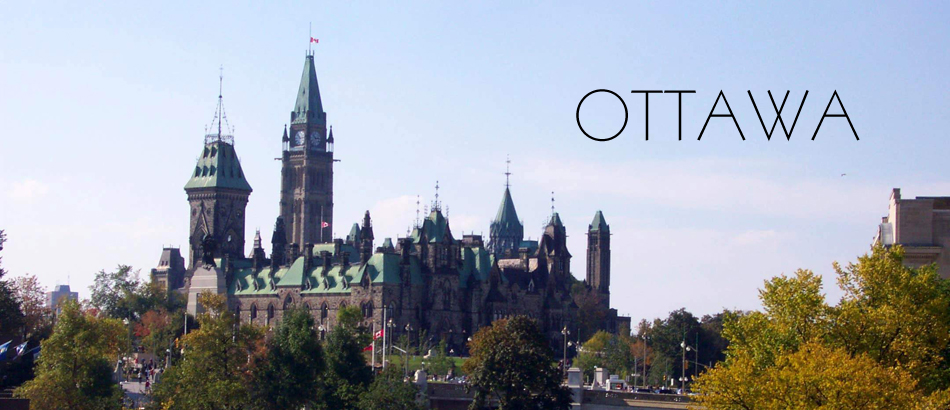 20. Koji su službeni jezici u Kanadi?
(Which are the official languages spoken in  Canada?)
Francuski
(French)
Engleski
(English)
Njemački
     (German)
Švedski
(Swedish)
21. Kako se zove kanadska kraljica?
(What is the name of the canadian queen?)
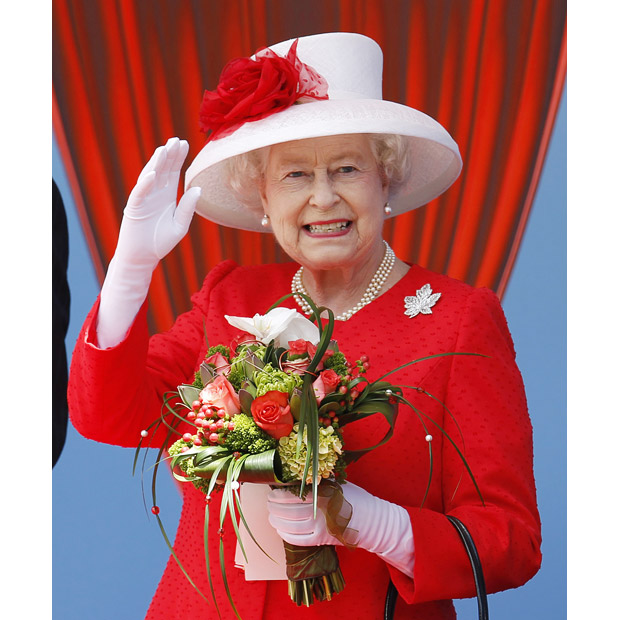 ELIZABETA II.
22. Koja su se dva naroda u kanadskoj povijesti sukobljavala?
(Which two nations in canadian history fought  against each other?)
ENGLEZI I FRANCUZI
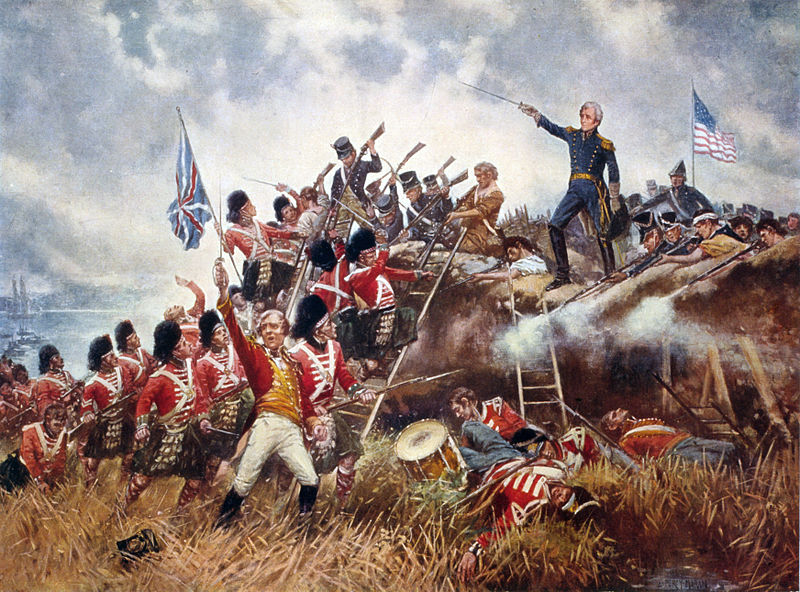 Koji se list nalazi na kanadskoj zastavi?
(Which type of leaf is located on the canadian flag?)
MAPLE LEAF 
(JAVOROV LIST)
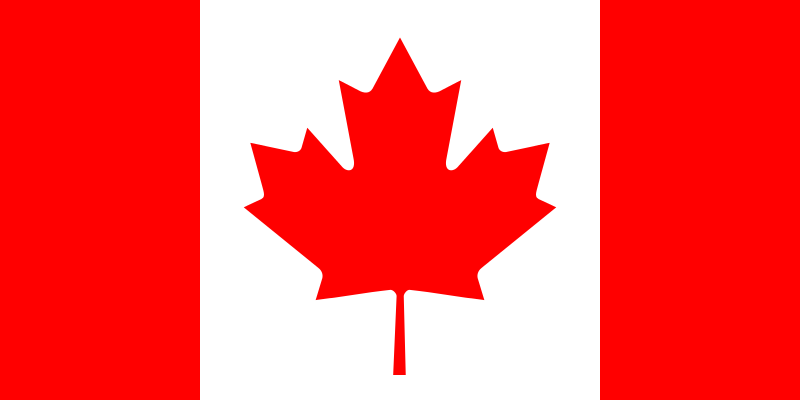 26. Koliko otprilike ima socijalnih radnika u Kanadi?
(Approximately, how many social workers work in Canada?)
50 000
24. Ima li Kanada sustav doprinosa ili sustav davanja u socijalnoj sigurnosti?
(Does Canada have the system of contributions or the system of donations as a part of their social security system?)
25. Koja je poznata američka socijalna radnica utjecala na soc rad u Kanadi?
(Which famous american social worker had an impact on developing social work in Canada?)
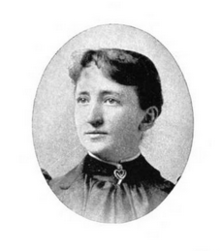 Mary Richmond
27. Koliko ima programa edukacije za socijalne radnike u Kanadi?
(How many educational programs for social work does Canada have?)
10
Koja su područja rada socijalnih radnika u Kanadi?
(može biti više točnih odgovora)
(Which are  the  main fields of work for social workers in Canada? Multiple correct answers)
Rad s veteranima
(work with veterans)
Zatvorski sustav
(Prison system)
Osobe oboljele od AIDS-a
(persons suffering from AIDS)
Socijalni rad u školama
(Social work in schools)
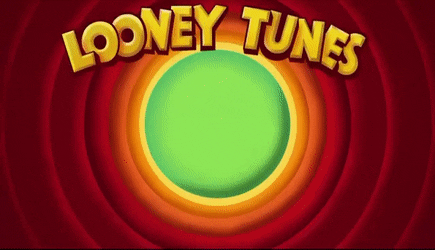